完了態と経験態の肯定表現


私は食べました。	
	我 吃了。
   Wǒ  chīle.  			
│
└完了態（～した）は動詞の後に“了”をつける

私は食べたことがあります。
	我 吃过。
	Wǒ  chīguo.
│
└経験態（～したことがある）は動詞の後に“过”をつける
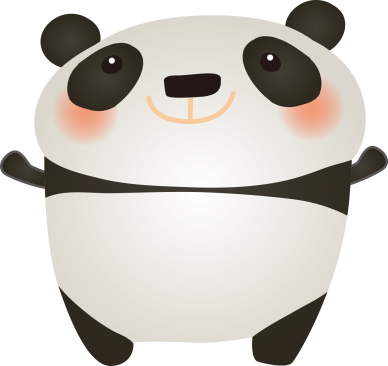 完了態と経験態の否定表現


私は食べていません。	
	我 没 吃。
   Wǒ  méi chī. 			
│
└完了態の否定表現には“没”を使い、“了”はつけない

私は食べたことがありません。
	我 没  吃过。
	Wǒ  méi chīguo.
│　　　│
└───┴経験態の否定表現は“没～过”を使う
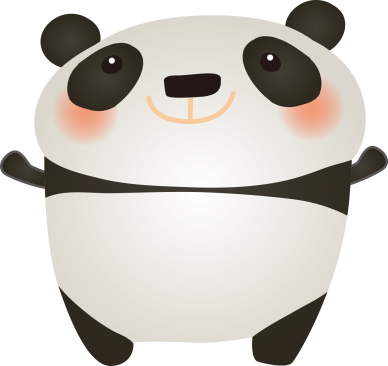 会話練習

Ｑ	あなたはショーロンポーを食べたことがありますか？
	你 吃过  小笼包  吗？
	Nǐ chīguo xiǎolóngbāo ma?

Ａ	私は食べたことがあります。
	我　吃过。
   Wǒ   chīguo.

	私は食べたことがありません。
	我　没  吃过。 
   Wǒ   méi  chīguo.
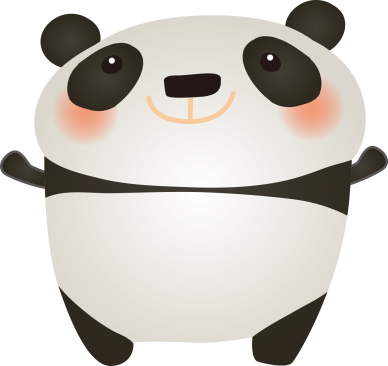 〔補充単語〕
　
　北京烤鸭
 Běijīng kǎoyā


　 小笼包
  xiǎolóngbāo
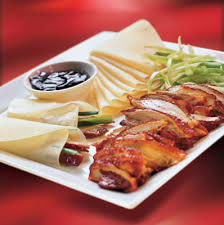 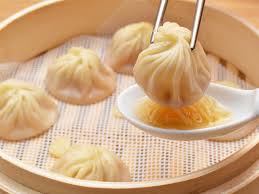